Chapter 2  Lesson 2-2
Histograms , Frequency polygons and Ogives
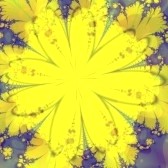 The number of counties, divisions, or parishes for each of 
the 50 states is given below. Use the data to construct
a grouped frequency distribution with 6 classes, a
histogram, a frequency polygon, and an ogive. Analyze
the distribution.
67       27     15     75     58     64     8     67     159      5
102     44    92     99    105    120    64    16      23       14
83      87     82     114    56     93     16     10      21       33
62     100    53     88     77     36    67     5        46      66
95     254    29     14     95     39    55     72       23       3
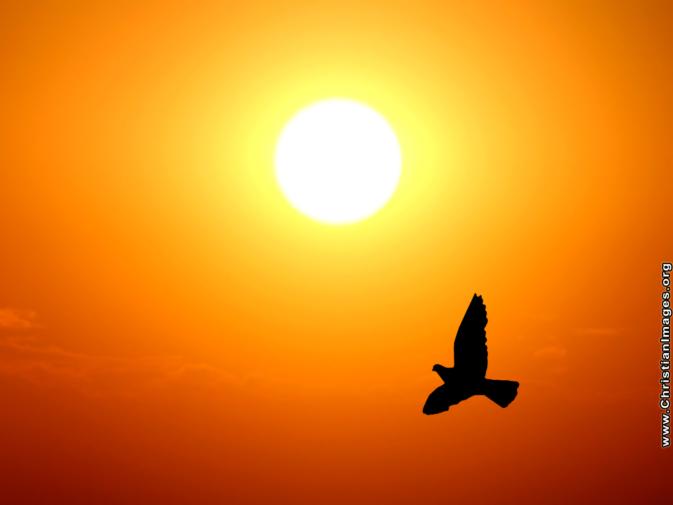 Range = 254- 3 = 251
Width = 251 / 6 = 41.8 ≈ 42
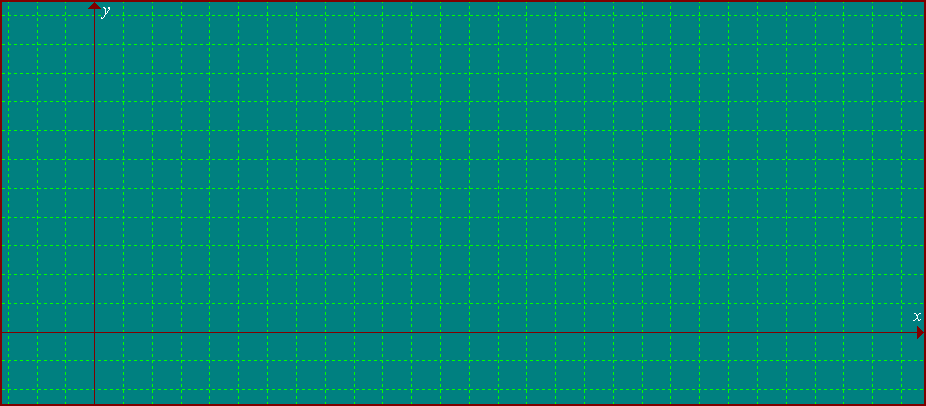 Frequency
HISTOGRAM
20
18
16
14
12
10
8
6
4
2
2.5
44.5
86.5
128.5
170.5
212.5
Class boundaries
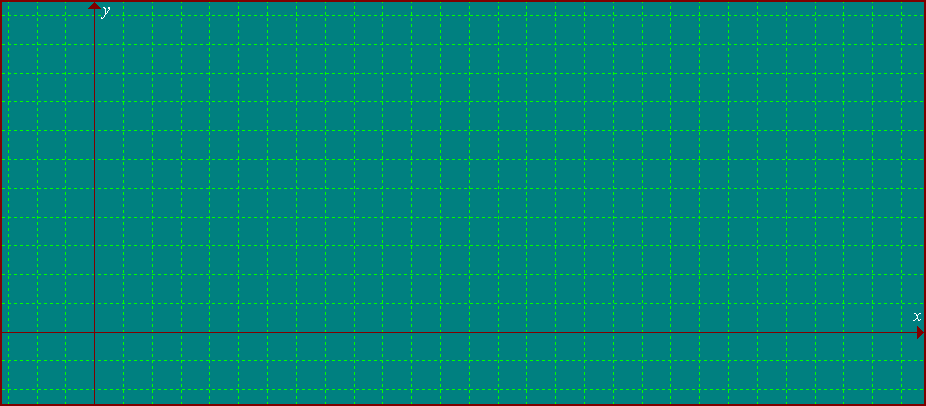 Frequency
20
FREQUENCY POLYGON
18
16
14
12
10
8
6
4
2
23.5
65.5
107.5
191.5
233.5
149.5
Class mid point
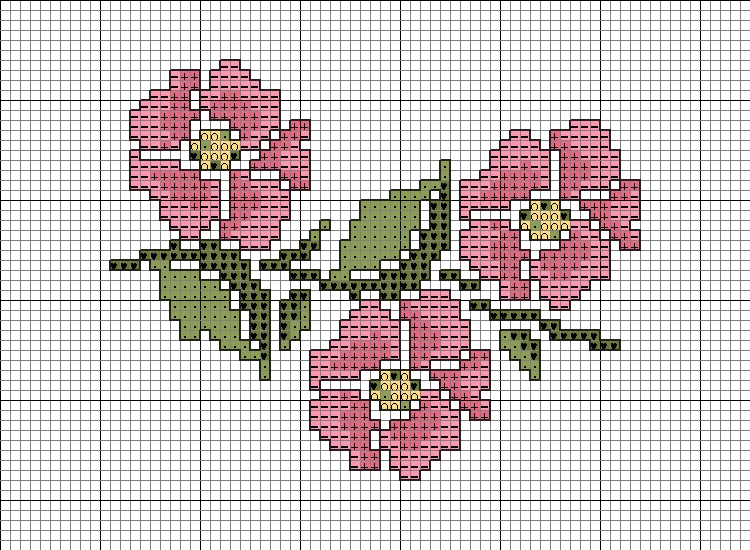 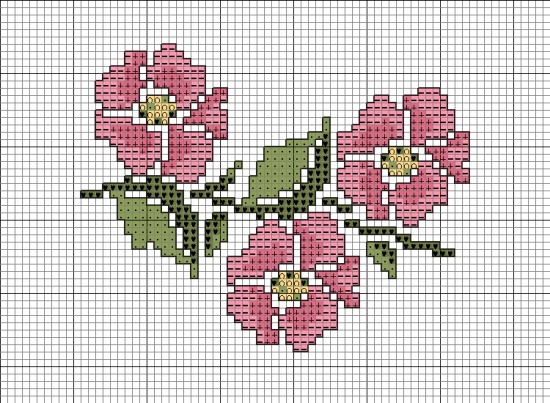 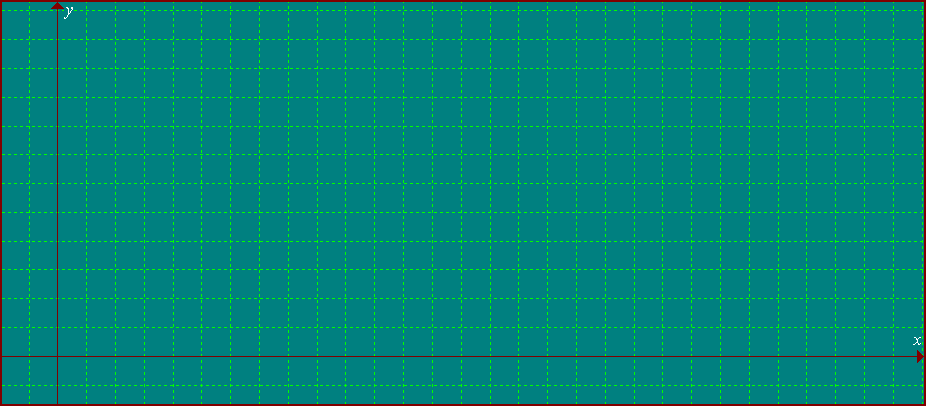 OGIVE
Cumulative Frequency
50
50
50
45
45
45
40
40
40
35
35
35
30
30
30
25
25
25
20
20
20
15
15
15
10
10
10
5
5
5
Class boundaries
212.5
128.5
254.5
170.5
86.5
44.5
2.5
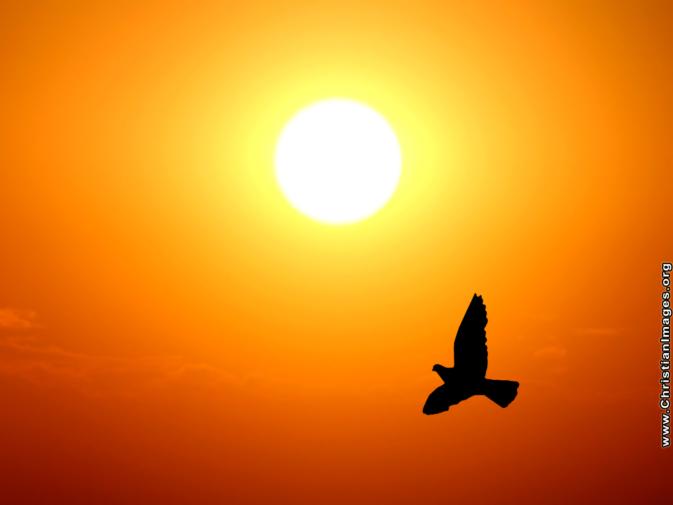 Relative Frequency Graphs
The amount of protein (in grams) for a variety of fast-food
  sandwiches is reported here. Construct a frequency
distribution using 6 classes. Draw a histogram, a
frequency polygon, and an ogive for the data, using
relative frequencies. Describe the shape of the
histogram.
23    30    20    27    44    26    35    20    29    29
25    15    18    27    19    22    12    26    34    15
27    35    26    43    35    14    24    12    23    31
40    35    38    57    22    42    24    21    27    33
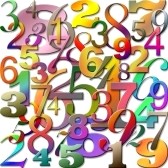 Range = 57-12=45
Width = 45/6=7.5 
≈ 8
Relative frequency
Histogram
0.45
0.40
0.35
0.30
0.25
0.20
0.15
0.10
0.5
27.5-35.5
11.5-19.5
19.5-27.5
35.5-43.5
51.5-59.5
43.5-51.5
Class boundaries
Frequency polygon
Relative frequency
0.45
0.40
0.35
0.30
0.25
0.20
0.15
0.10
0.5
31.5
15.5
23.5
39.5
55.5
47.5
Class midpoints
Cumulative relative                Frequency
Less than 11.5                       0.000
Less than 19.5                       0.175
Less than 27.5                       0.600
Less than 35.5                       0.850
Less than 43.5                       0.950
Less than 51.5                       0.975
Less than 59.5                       1.000
Ogive
crf
1.2
1.0
0.8
0.6
0.4
0.2
27.5-35.5
11.5-19.5
19.5-27.5
39.5
51.5-59.5
43.5-51.5
Boundaries
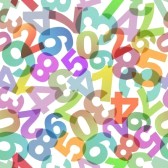 The histogram is positively skewed